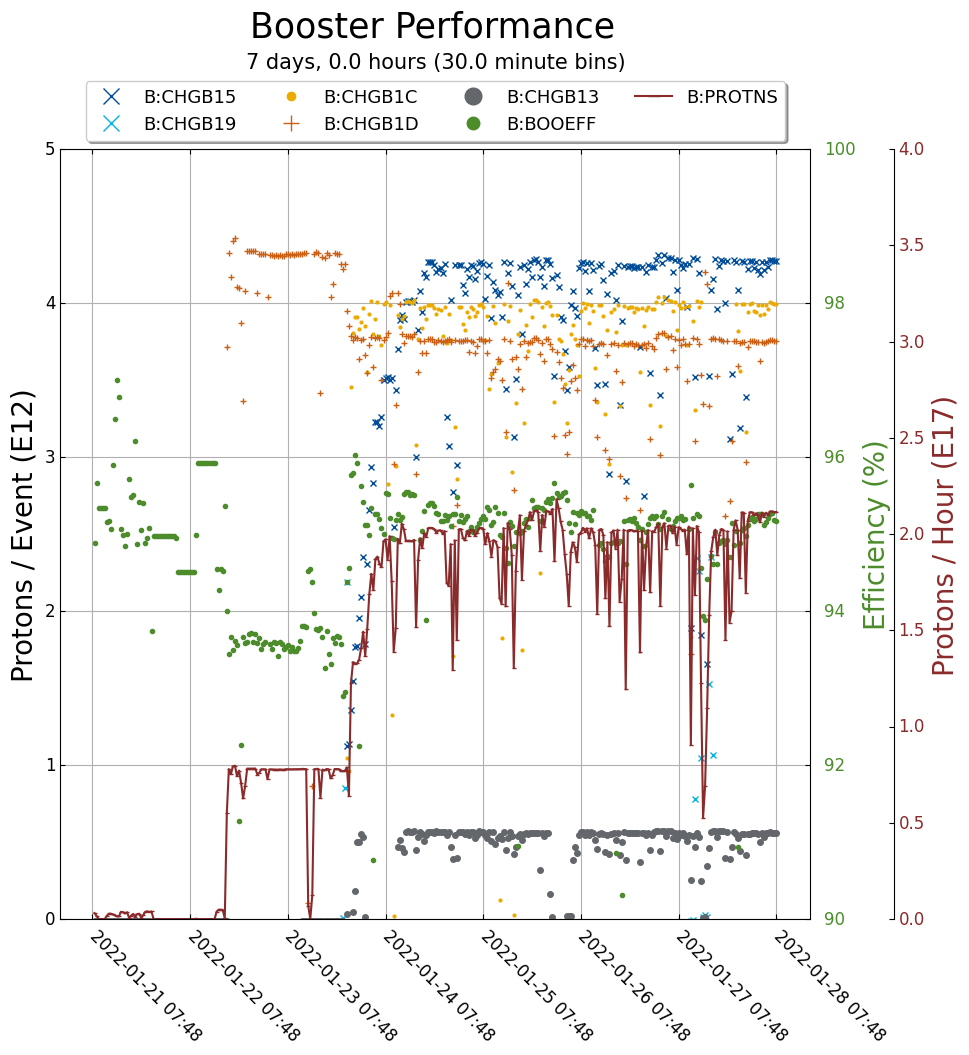 Booster Operations
Down time: 21 min
Minor RF trips…
BRF4, BRF22/WAPS

$15  - 4.25e12, 14.8T
$1C  - 4.0e12, 13.8T
$1D  - 3.8e12, 13.0T
2.15e17 protons per hour, Efficiency 95%

Continuing to tune for intensity and efficiency
Working with Controls and Instrumentation to fix our aperture scanning program.
1
1/28/2022
Presenter | Presentation Title or Meeting Title